NGI Operational Tools MarketplaceNGI_AEGIS Operational Tools:WatG Browser, gFinger, DWARF
Vladimir Slavnic
SCL, Institute of Physics Belgrade, Serbia
slavnic@ipb.ac.rs
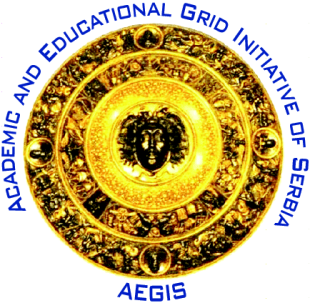 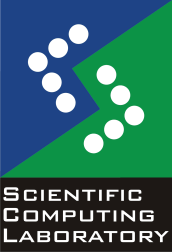 1
9/19/2011
EGI Technical Forum 2011
 Lyon, France
Overview
Motivation for development of operational tools 
Some of operational tools developed at SCL
WatG Browser
gFinger
DWARF
Useful links
2
9/19/2011
EGI Technical Forum 2011
 Lyon, France
Motivation (1/2)
gLite represents one of the major middleware stacks used today
Installation, maintenance and everyday Grid operations of a successful gLite resource center (Grid site) is not an easy task
Site administrators are responsible for:
Maintaining Grid resources provided to user communities
Resolving all operational problems identified by the deployed monitoring tools or diagnosed by the users
3
9/19/2011
EGI Technical Forum 2011
 Lyon, France
Motivation (2/2)
Administrators of resource centers are usually deploying customized or home-made tools for different purposes:
Monitoring of resources
Automatization of maintenance tasks that have to be performed regularly on many nodes
The good collaborative practice is to make such custom tools available to other interested site administrators
4
9/19/2011
EGI Technical Forum 2011
 Lyon, France
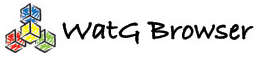 5
9/19/2011
EGI Technical Forum 2011
 Lyon, France
Overview and Motivation
Web-based Grid Information System visualization application
Detailed overview of the status and availability of various Grid resources
Queries and presents data obtained from gLite-based e-Infrastructure at different layers
Local resource information system (GRIS)
Grid site information system (site BDII)
Top-level information system (top-level BDII)
Deployed by the AEGIS Grid e-Infrastructure
6
9/19/2011
EGI Technical Forum 2011
 Lyon, France
WatG Browser features  (1/2)
Highly responsive tool
Partial refreshes of a web page
When an interaction event fires - click on plus icon of LDAP tree - the server processes the information and returns a limited response specific to the data it receives – only LDAP's subtree that requires given condition
Application is driven by events and data, whereas conventional web applications are driven by pages
7
9/19/2011
EGI Technical Forum 2011
 Lyon, France
WatG Browser features  (2/2)
Asynchronization of a web page
Client can continue processing while the server does its processing in the background
User can continue interacting with the client without noticing a lag in the response
Simple and advanced search
Browse large directories
Access multiple directories
View all available attributes
Works across all major browsers
8
9/19/2011
EGI Technical Forum 2011
 Lyon, France
WatG Browser implementation  (1/2)
Java programming language
Google Web Toolkit (GWT) cross-compiles into optimized JavaScript
GWT Remote Procedure Call (RPC) mechanism for interacting with a server across a network
Java Naming and Directory Interface (JNDI) LDAP extensions for Grid Information System interaction
9
9/19/2011
EGI Technical Forum 2011
 Lyon, France
WatG Browser implementation  (2/2)
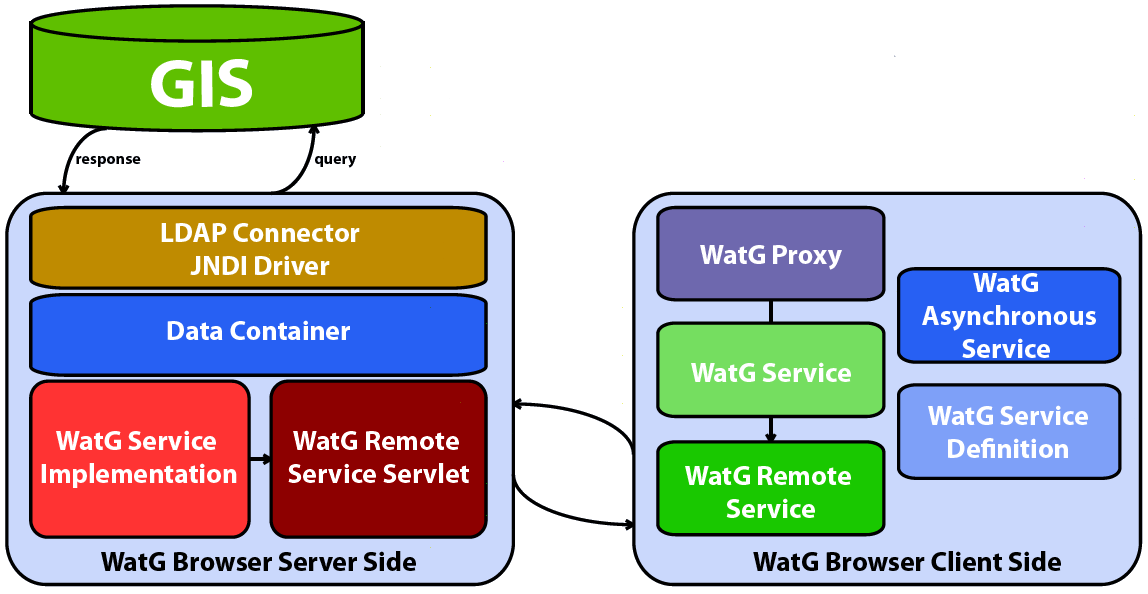 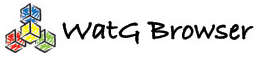 10
9/19/2011
EGI Technical Forum 2011
 Lyon, France
WatG Browser screenshoots   (1/3)
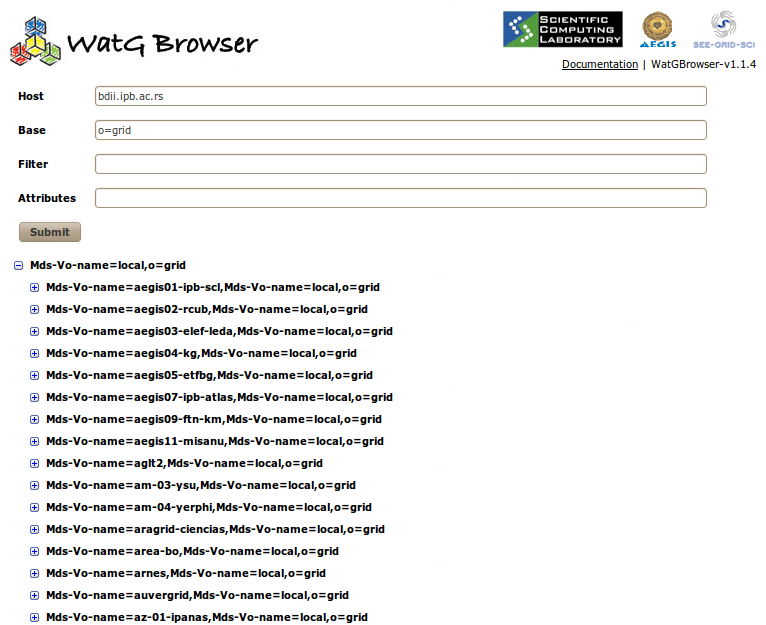 11
9/19/2011
EGI Technical Forum 2011
 Lyon, France
WatG Browser screenshoots   (2/3)
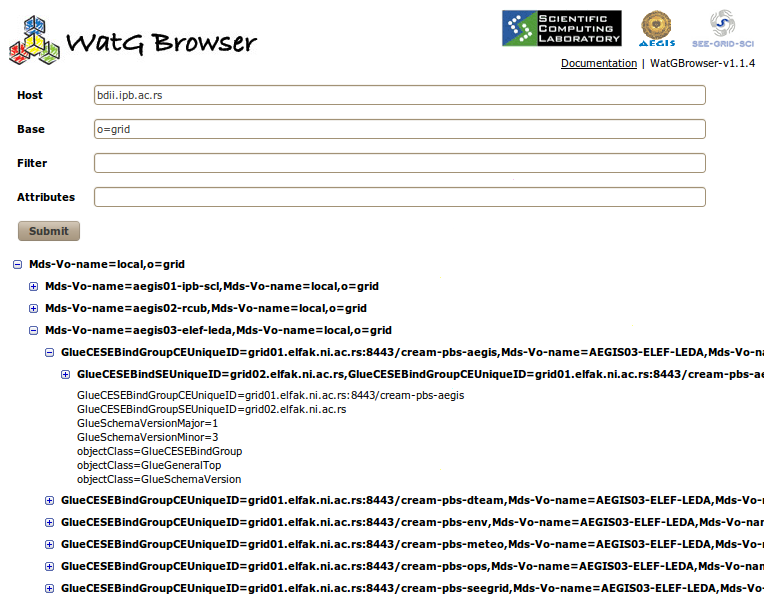 12
9/19/2011
EGI Technical Forum 2011
 Lyon, France
WatG Browser screenshoots   (3/3)
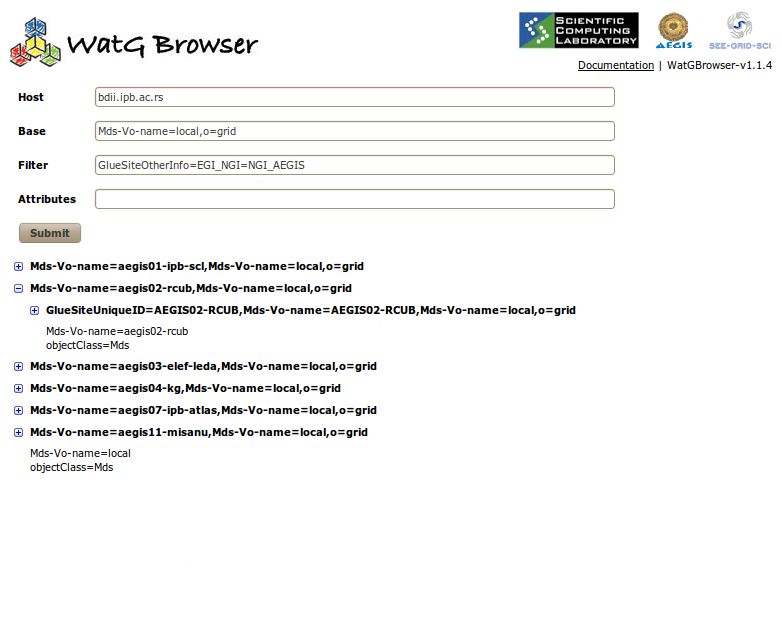 13
9/19/2011
EGI Technical Forum 2011
 Lyon, France
gFinger
14
9/19/2011
EGI Technical Forum 2011
 Lyon, France
Account mapping  (1/2)
The authorisation of a user on a specific Grid resource can be done in different ways:
grid-mapfile mechanism
LCAS/LCMAPS
ARGUS
…
After authorisation process is completed, information on account mapping is stored in /etc/grid-security/gridmapdir directory of a particular Grid service
15
9/19/2011
EGI Technical Forum 2011
 Lyon, France
Account mapping  (2/2)
For each Unix username in the pool, an empty file named after a username exists in this directory
When a certain Unix account is mapped to a Grid user, a hard link with the same name as the certificate subject is created in /etc/grid-security/gridmapdir directory, and points to the appropriate file according to the Unix username to which the subject is mapped
16
9/19/2011
EGI Technical Forum 2011
 Lyon, France
gFinger overview  (1/2)
gFinger is a command-line tool
It provides information on local VOMS mapping of users authenticated by digital certificates on various Grid services such as Computing Element (CE), CREAM CE, Workload Management System (WMS), Storage Element (SE), etc.
17
9/19/2011
EGI Technical Forum 2011
 Lyon, France
gFinger overview  (2/2)
To find which username corresponds to which digital certificate subject and vice versa, gFinger searches /etc/gridsecurity/gridmapdir directory for links pointing to the same inode 
Useful when individual user has to be tracked, e.g. when resolving operational or user-reported problems, or when investigating a security related issue
18
9/19/2011
EGI Technical Forum 2011
 Lyon, France
Example of usage
[root@wms ~]# gfinger seevo002
DN: /c=rs/o=aegis/ou=institute of physics belgrade/cn=aleksandar bogojevic:seevo
Login: seevo002                           Name: mapped user for group ID seevo
Directory: /home/seevo002                 Shell: /bin/bash
User ID: 23002                            Group ID: 2300
or
[root@wms ~]# gfinger vudragovic
DN: /c=rs/o=aegis/ou=institute of physics belgrade/cn=dusan vudragovic:atlas:atlas
Login: atlas001                           Name: mapped user for group ID atlas
Directory: /home/atlas001                 Shell: /bin/bash
User ID: 20001                            Group ID: 2000

DN: /c=rs/o=aegis/ou=institute of physics belgrade/cn=dusan vudragovic:aegis:aegis
Login: aegis002                           Name: mapped user for group ID aegis
Directory: /home/aegis002                 Shell: /bin/bash
User ID: 26002                            Group ID: 2600
19
9/19/2011
EGI Technical Forum 2011
 Lyon, France
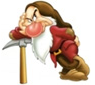 20
9/19/2011
EGI Technical Forum 2011
 Lyon, France
DWARF motivation
In user/development communities where large number of partners/collaborators from different institutions jointly contribute to applications and RPMs built from applications' sources, it is useful to create a unique software repository that collects all such RPMs
For security, scalability and reliability reasons, authentication and authorization of submitters should be established and closely checked
21
9/19/2011
EGI Technical Forum 2011
 Lyon, France
DWARF description  (1/2)
DWARF is a framework used for management of Advanced Packaging Tool (APT) and Yellow dog Updater Modified (YUM) repositories
DWARF allows uploading of RPM packages and creation of APT and YUM repositories
It provides authentication and authorization based on digital certificates using Public Key Infrastructure (PKI)
22
9/19/2011
EGI Technical Forum 2011
 Lyon, France
DWARF description  (2/2)
From the DWARF web portal authenticated and authorized user can:
Create and change repository structure
Perform package uploading
Build repository
Deployed within AEGIS e-Infrastructure
23
9/19/2011
EGI Technical Forum 2011
 Lyon, France
DWARF implementation  (1/3)
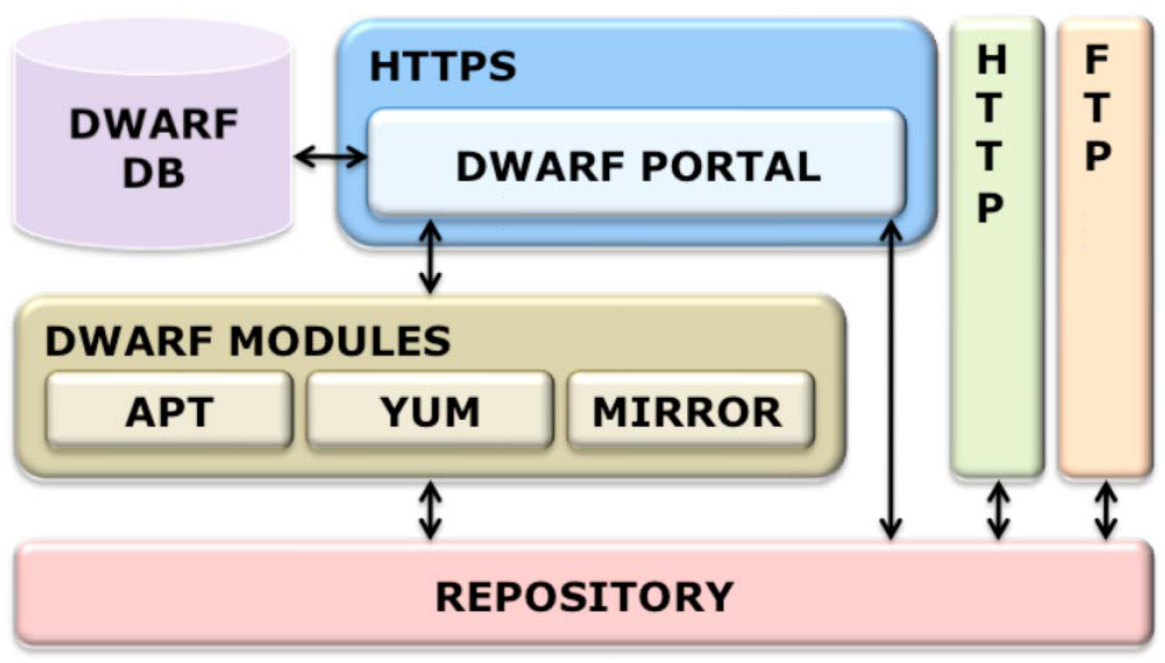 24
9/19/2011
EGI Technical Forum 2011
 Lyon, France
DWARF implementation  (2/3)
DWARF modules are implemented as bash scripts that handle build action on repositories
APT DWARF and YUM DWARF module
Analyzes RPM packages in a directory tree and builds information files so that that directory tree can be used as an APT or YUM repository
MIRROR DWARF module
Responsible for mirroring some existing software repository locally (Scientific Linux, gLite software, Ubuntu,  community repositories (dag)…)
25
9/19/2011
EGI Technical Forum 2011
 Lyon, France
DWARF implementation  (3/3)
The DWARF database
Realized using MySQL database technology
Contains information on:
Security
Repositories type
Repositories metadata
Mirrored repositories
Logging information
26
9/19/2011
EGI Technical Forum 2011
 Lyon, France
DWARF screenshoot
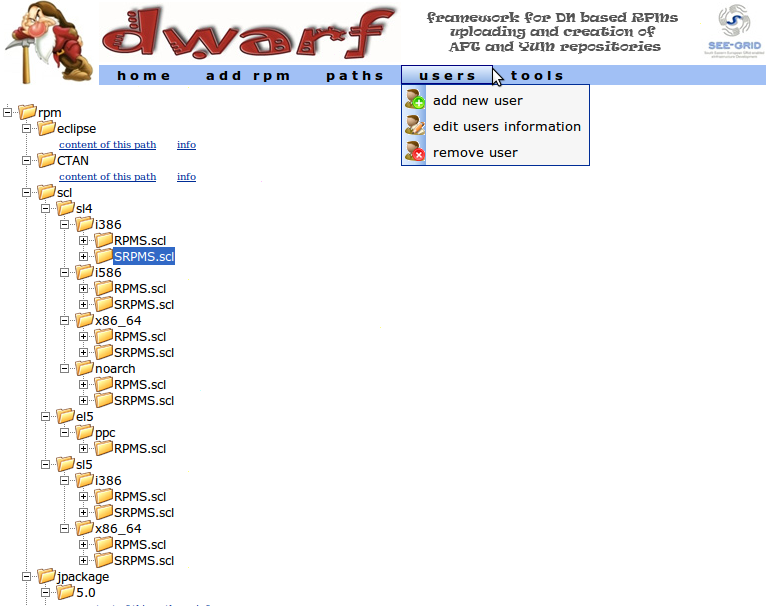 27
9/19/2011
EGI Technical Forum 2011
 Lyon, France
Useful links
WatG browser
https://http.ipb.ac.rs/tools/watg_browser/
Soon to be available for download as a JAR file that will be easily deployed under the Tomcat server
gFinger
https://http.ipb.ac.rs/tools/gfinger/
Source code and RPMs available for download
DWARF @ SCL: https://dwarf.scl.rs/
RPM @ SCL: http://rpm.scl.rs/
28
9/19/2011
EGI Technical Forum 2011
 Lyon, France